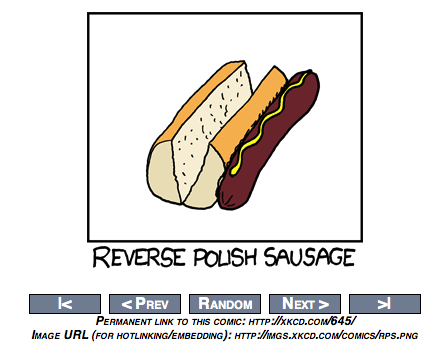 Web Crawlers and Link Analysis
David Kauchak
cs458
Fall 2011
adapted from:http://www.stanford.edu/class/cs276/handouts/lecture15-linkanalysis.ppt
http://webcourse.cs.technion.ac.il/236522/Spring2007/ho/WCFiles/Tutorial05.ppt
Administrative
Midterm
Timeline
HW 4 due Friday (can work in pairs)
Assignment 4 out soon: due Friday 11/9
Project proposal drafts: Thursday 11/8
Project discussion/coordination: in-class Tuesday 11/13
This leaves three weeks for final projects
Lunch Thursday
Web crawlers
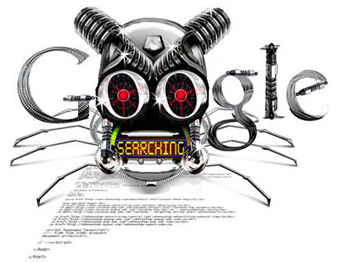 Web crawlers
Find pages on the web

How would you do it?

What are some of the challenges?
Basic crawler
Begin with “seed” URLs in the queue
Get a URL from the queue
Fetch the page
Parse the page and extract URLs it points to
Place the extracted URLs on a queue
Web crawlers
Crawling is similar at a high-level to traditional graph search

How is it different?
Latency/bandwidth issues (we have to actually fetch each node)
Malicious pages
Spam
Spider traps
Politeness concerns – don’t hit the same server too frequently
Duplicate pages
Web is not fully connected
Fetching web pages
Given a URL, we first need to fetch the actual web page





What steps need to happen?
Find the web server
similar to “call Dave Kauchak” – we need to know how to contact the web server
Computers on the web are specified by IP addresses
DNS (domain name service) offers a directory lookup from domain to IP address
DNS lookup is distributed and can be slow
www.cs.middlebury.edu/classes/cs458/index.html
domain name
file location
Fetching web pages
Given a URL, we first need to fetch the actual web page





What steps need to happen?
Contact the web server and download the file
A web server is just a computer connected to the internet listening on port 80 (or sometimes 8080) for HTTP requests
Connect to the server and request the particular page
www.cs.middlebury.edu/classes/cs458/index.html
domain name
file location
> telnet www.cs.middlebury.edu 80

GET /index.html HTTP/1.1
Host: www.cs.middlebury.edu
User-Agent: Mozilla/4.0 (compatible; MSIE 7.0; Windows NT 5.1)
Parse web page and extract URLs
Challenges/issues?
Parse web page and extract URLs
Parsing the web page
Deal with many of the issues we talked about previously, like encoding, etc.
Full HTML parsing can be a pain since web browsers are fault tolerant

Many HTML variants
http://en.wikipedia.org/wiki/HTML
Javascript, flash, …
Parse web page and extract URLs
Extract URLs






Handle “relative” URLs, e.g. “administrivia.html”
Remove duplicate URLs

Besides extracting the URLs/links for crawling purposes, is there anything else we need them for?
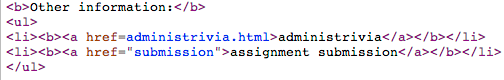 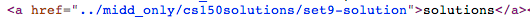 Connectivity Server[CS1: Bhar98b, CS2 & 3: Rand01]
Support for fast queries on the web graph
Which URLs point to a given URL?
Which URLs does a given URL point to?

Stores the mappings in memory

Applications
Crawl control
Web graph analysis
Connectivity, crawl optimization
Link analysis
Polite web crawlers
A web crawler has few constraints on which pages it can visit, but it must adhere to politeness policies

Never hit the same web server (generally IP) more frequently than once a second

Only one connection open to a giver web server at a time

robots.txt
Robots.txt
Protocol for giving spiders (“robots”) limited access to a website, originally from 1994
www.robotstxt.org/wc/norobots.html

Website announces its request on what can(not) be crawled
For a domain, create a file Domain/robots.txt
This file specifies access restrictions
Robots.txt examples
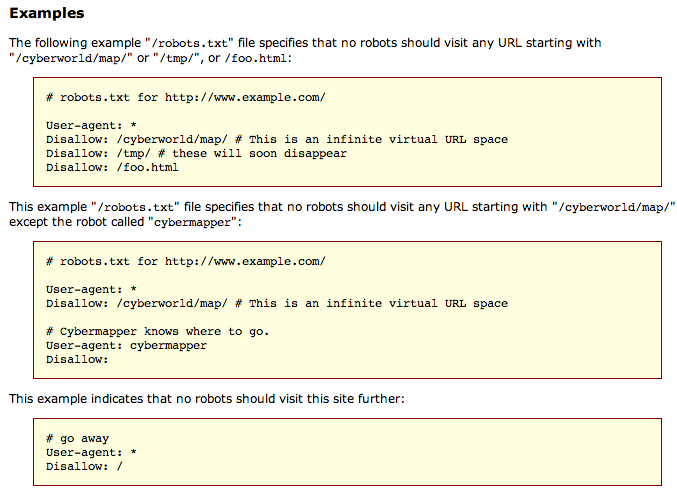 Robots.txt example
What does this one say?


User-agent: *
Disallow: /yoursite/temp/
Allow: /yoursite/temp/bobs_burgers.html 

User-agent: Google
Disallow:
Robots.txt example
No robot should visit any URL starting with "/yoursite/temp/” except bobs_burger.html. The robot called “Google” may visit any of the pages.

User-agent: *
Disallow: /yoursite/temp/
Allow: /yoursite/temp/bobs_burgers.html

User-agent: Google
Disallow:
not all crawlers support Allow
They can get complicated: Google.com
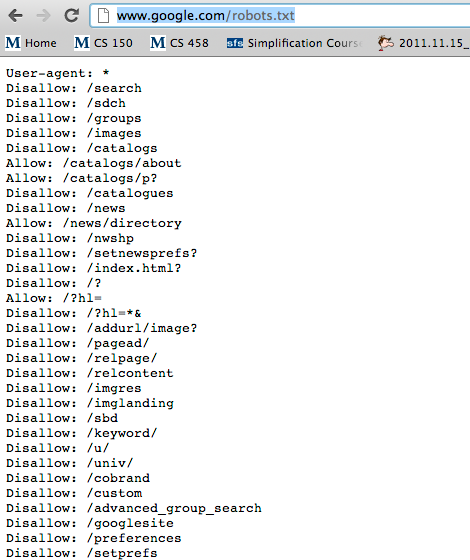 Basic crawl architecture
DNS
WWW
URL
set
Doc
FP’s
robots
filters
Parse
Fetch
Content
seen?
URL
filter
Dup
URL
elim
URL Queue
Web crawler scale
The biggest challenges for web crawlers is dealing with the size of the web

How many web pages per second would we need to download to obtain 1 billion web pages in a month?
30 d * 24 h * 60 m * 60 s = 2,592,000
1,000,000,000/2,592,000 = 385 pages/sec

Have to be multithreaded/multi-computer

Logistics become trickier
Web crawler scale issues
What complications does this create?
Can’t hit same web server
Often pages point to pages on the same server
Can’t just wait… need to keep servers busy
Cache robots.txt

Distributed computing
Duplicate URL detection
Keeping track of who’s doing what
Cache DNS lookup since it’s slow

The URL queue becomes an important data structure to try and prioritize things appropriately
Can’t just do a priority queue!
URL frontier: Mercator scheme
URLs
Prioritizer
manages
URL priority
K front queues
Biased front queue selector
Back queue router
enforce
“politeness”
B back queues
Single host on each
Back queue selector
Crawl thread requesting URL
Priority
Prioritizer assigns to URL an integer priority between 1 and K
Appends URL to corresponding queue

Heuristics for assigning priority?
Refresh rate sampled from previous crawls
Importance
Application-specific (e.g., “crawl news sites more often”)
Web crawler
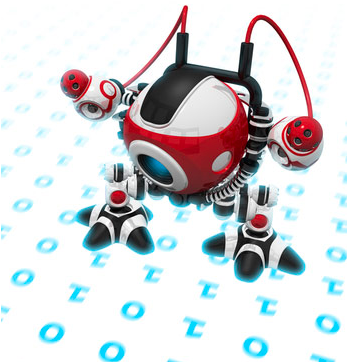 Page B
Page A
hyperlink
The Web as a Directed Graph
A hyperlink between pages denotes author perceived relevance AND importance
How can we use this information?
Query-independent ordering
First generation: using link counts as simple measures of popularity

Two basic suggestions:
Undirected popularity:
Each page gets a score = the number of in-links plus the number of out-links (3+2=5)
Directed popularity:
Score of a page = number of its in-links (3)
problems?
What is pagerank?
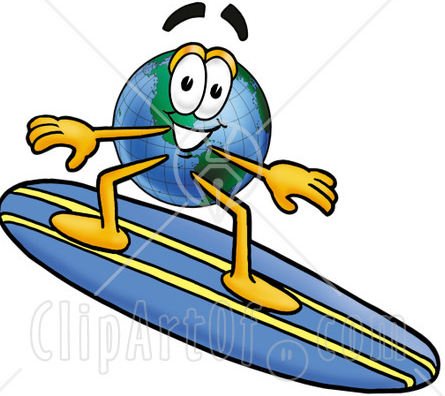 The random surfer model

Imagine a user surfing the web randomly using a web browser

The pagerank score of a page is the probability that a random surfing user will visit a given page
http://images.clipartof.com/small/7872-Clipart-Picture-Of-A-World-Earth-Globe-Mascot-Cartoon-Character-Surfing-On-A-Blue-And-Yellow-Surfboard.jpg
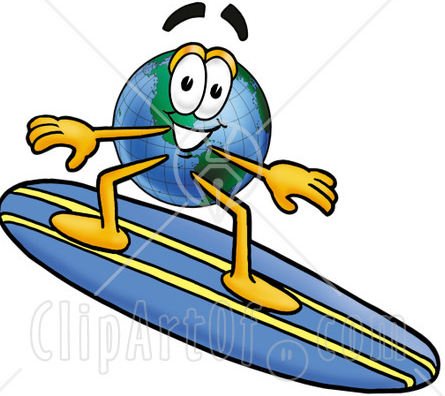 Random surfer model
We want to model the behavior of a “random” user interfacing the web through a browser

Model is independent of content (i.e. just graph structure)

What types of behavior should we model and how?
Where to start
Following links on a page
Typing in a url (bookmarks)
What happens if we get a page with no outlinks
Back button on browser
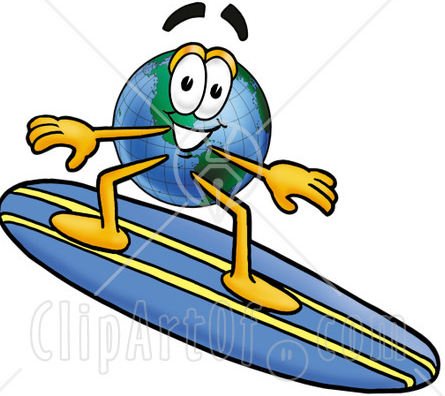 Random surfer model
Start at a random page

Go out of the current page along one of the links on that page, equiprobably
1/3
1/3
1/3
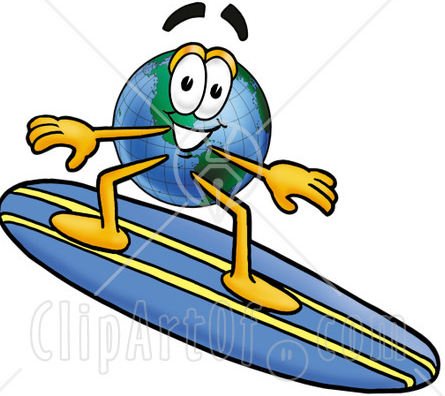 Random surfer model
Start at a random page

Go out of the current page along one of the links on that page, equiprobably
What about?
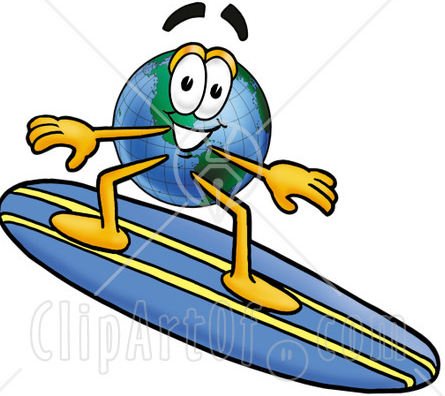 Random surfer model
“Teleporting”
If a page has no outlinks always jumpto random page
With some fixed probability, randomly jump to any other page, otherwise follow links
Random surfer model
Start at a random page

If the page has no outlinks:
	randomly go to another page
otherwise:
	- probability α:
		randomly go to another page
	- probability 1-α, 
		Go out of the current page along one of the 			links on that page, equiprobably
The questions…
Given a graph and a teleporting probability, we have some probability of visiting every page

What is that probability of visiting for each page in the graph?
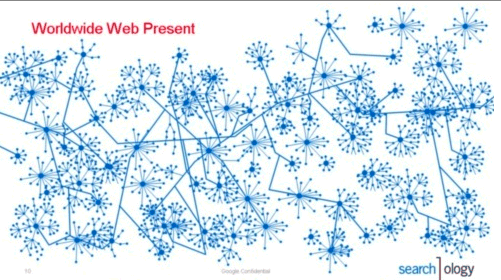 http://3.bp.blogspot.com/_ZaGO7GjCqAI/Rkyo5uCmBdI/AAAAAAAACLo/zsHdSlKc-q4/s640/searchology-web-graph.png
Markov process
A markov process is defined by:
x1, x2, …, xn a set of states
An n by n transition matrix describing the probability of transitioning to state xj given that you’re in state xi
…
x1
x2
xn
x1
x2
rows must sum to 1
xij: p(xj|xi)
…
xn
Anybody know why it’s called a markov process?
0.1
0.9
0.8
coke
pepsi
0.2
Markov ProcessCoke vs. Pepsi Example
Given that a person’s last cola purchase was Coke, there is a 90% chance that their next cola purchase will also be Coke.
If a person’s last cola purchase was Pepsi, there is an 80% chance that their next cola purchase will also be Pepsi.
State diagram?
transition matrix:
coke
pepsi
coke
pepsi
0.1
0.9
0.8
coke
pepsi
0.2
Markov ProcessCoke vs. Pepsi Example (cont)
Given that a person is currently a Pepsi purchaser, what is the probability that he will purchase Coke two purchases from now?
transition matrix:
coke
pepsi
coke
pepsi
Markov ProcessCoke vs. Pepsi Example (cont)
Given that a person is currently a Pepsi purchaser, what is the probability that they will purchase Coke two purchases from now?
Two scenarios:
Pepsi -> Coke
Coke -> Coke
coke
pepsi
Markov ProcessCoke vs. Pepsi Example (cont)
Given that a person is currently a Pepsi purchaser, what is the probability that they will purchase Coke two purchases from now?
Two scenarios:
Pepsi -> Coke
   0.8 * 0.2

Coke -> Coke
    0.2 * 0.9

Total: 0.34
coke
pepsi
Markov ProcessCoke vs. Pepsi Example (cont)
Given that a person is currently a Pepsi purchaser, what is the probability that they will purchase Coke two purchases from now?
coke
pepsi
coke
pepsi
coke
pepsi
coke
pepsi
?  Coke
Pepsi  ?
Markov ProcessCoke vs. Pepsi Example (cont)
Given that a person is currently a Coke purchaser, what is the probability that he will purchase Pepsi three purchases from now?
coke
pepsi
coke
pepsi
coke
pepsi
coke
pepsi
Steady state
In general, we can calculate the probability after n  purchases as Pn

We might also ask the question, what is the probability of being in state coke or pepsi?

This is described by the steady state distribution of a markov process
Note, this is a distribution over states not state transitions

How might we obtain this?
Steady state
We have some initial vector describing the probabilities of each starting state
For example, coke drinker: x = [1, 0]






We could have said a person that drinks coke 80% of the time, x = [0.80, 0.20]
coke
pepsi
coke
pepsi
coke
pepsi
Steady state
Most common:
start with some initial x

xP, xP2, xP3, xP4, …

For many processes, this will eventually settle
0.1
0.9
0.8
coke
pepsi
0.2
Markov ProcessCoke vs. Pepsi Example (cont)
Simulation:
2/3
Pr[Xi = Coke]
week - i
45
Back to pagerank
Can we use this to solve our random surfer problem?
States are web pages
Transitions matrix is the probability of transitioning to page A given at page B
“Teleport” operation makes sure that we can get to any page from any other page

Matrix is much bigger, but same approach is taken…
P, P2, P3, P4, …
Pagerank summary
Preprocessing:
Given a graph of links, build matrix P
From it compute steady state of each state
An entry is a number between 0 and 1: the pagerank of a page

Query processing:
Retrieve pages meeting query
Integrate pagerank score with other scoring (e.g. tf-idf)
Rank pages by this combined score
The reality
Pagerank is used in google, but so are many other clever heuristics
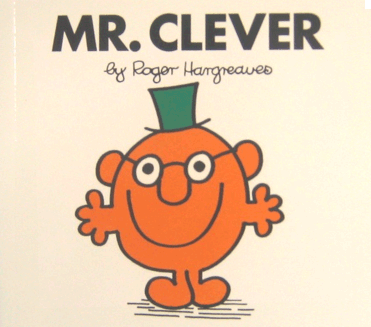 Pagerank: Issues and Variants
How realistic is the random surfer model?
Modeling the back button
Surfer behavior sharply skewed towards short paths
Search engines, bookmarks & directories make jumps non-random

Note that all of these just vary how we create our initial transition probability matrix
Biased surfer models
Random teleport to any page is not very reasonable

Biased Surfer Models
Weight edge traversal probabilities based on match with topic/query (non-uniform edge selection)
Bias jumps to pages on topic (e.g., based on personal bookmarks & categories of interest)
Topic Specific Pagerank
Conceptually, we use a random surfer who teleports, with say 10% probability, using the following rule:
Selects a category based on a query & user-specific distribution over the categories
Teleport to a page uniformly at random within the chosen category

What is the challenge?
Topic Specific Pagerank
Ideas?

Offline:Compute pageranks for individual categories
Query independent as before
Each page has multiple pagerank scores – one for each category, with teleportation only to that category

Online: Distribution of weights over categories computed by query context classification
Generate a dynamic pagerank score for each page - weighted sum of category-specific pageranks
Spamming pagerank
Other link analysis
Pagerank is not the only link analysis method
Many, many improvements/variations of pagerank
Hubs and authorities
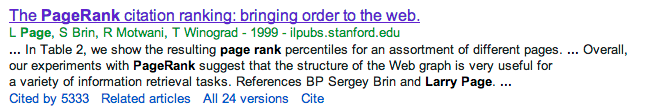